Summary of NEG material, installation configuration
Marcy Stutzman and Kurt Macha
NEG materials
P-Gun uses laminated strips: known dust issue
Sintered material ST172
Newer sintered material: ZAO
Lowest dust for NEG materials
Designed to run warm, High capacity
We will operate at room temperature
Better base pressure
Installed CapaciTorr HV 200, ZAO, Ti-Zr-V-Al alloy
No pump housing, no heater,  ~350 L/s for hydrogen
ZAO-UHV being developed
Designed for room temperature operation
May have more dust than ZAO-HV? 
Requires testing – likely candidate for future
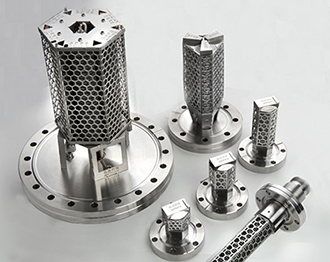 As installed: Cryomodule
NEG to be installed here
As installed: Girder
NEG to be installed into a CF nipple
Then installed here
Calculated pump speeds
Before: 
35 L/s ion pump at pump drop
After:
gate valve, tee, 25 L/s ion pump and 350 L/s NEG 
2.75” Tee: Speed ~ 75 L/s for hydrogen
4.5” Tee: Speed ~ 116 L/s for hydrogen